Derechos político-electorales de los pueblos y comunidades indígenas
Marco Antonio Pérez De los Reyes
Villahermosa, Tabasco

Junio, 2018
www.te.gob.mx
www.te.gob.mx/ccje/
Objetivo general
Al final del curso, los participantes comprenderán el tratamiento jurídico de los derechos político-electorales de los indígenas en México y su tutela jurisdiccional por parte del Tribunal Electoral del Poder Judicial de la Federación (TEPJF).
Objetivos específicos
Reconocerán los conceptos básicos que configuran el derecho indígena.
Distinguirán el marco normativo nacional e internacional que regulan los derechos de los indígenas.
Los 
participantes
Analizarán los derechos político-electorales de los indígenas y los Sistemas Normativos Internos.
Identificarán los principios y medidas especiales para juzgar con perspectiva intercultural
Temario
Generalidades
1.1 Distritos electorales federales indígenas
1.2 Pueblo indígena
1.3 Derecho político-electoral indígena
1.3 Derechos político-electorales del ciudadano

Marco normativo de los derechos indígenas 
2.1 Nacional
2.2 Internacional

Derechos político electorales de los pueblos indígenas
3.1 Derecho a la libre determinación
3.2 Derecho a autogobierno
3.3 Derecho a consulta 
3.4 Otros Derechos

Sistemas normativos internos
4.1 La asamblea comunitaria
4.2 El sistema de cargos
4.3 El tequio
1
2
3
4
Temario
Participación política
5.1 Demarcación territorial
Juzgar con perspectiva intercultural
6.1 Medidas especiales
6.2 Respeto a la cosmovisión
6.3 Protección más amplia
6.4 Amicus curiae
6.5 Interpretes y traductores

Tesis y Jurisprudencia
7.1 Jurisprudencia
7.2 Tesis
5
6
7
Conceptos generales
Pueblo indígena
Son los pueblos que por el hecho de descender de poblaciones que habitaban en el país o en una región geográfica a la que pertenece el país en la época de la conquista, la colonización o del establecimiento de las actuales fronteras estatales y que, cualquiera que sea su situación jurídica, conservan sus propias instituciones sociales, económicas, culturales y políticas, o parte de ellas.
(Convenio 169 OIT, artículo 1, inciso b)
La conciencia de la identidad indígena es criterio fundamental para determinar a quiénes se aplican las disposiciones sobre pueblos indígenas.
CEUM, artículo 2, II párrafo
Cfr. SUP-JDC-405/2003
Caso Estatutos PRD-Requisito ser Representante

Ver Jurisprudencia 4/2012
Tesis 1a. CCXII/2009 de la SCJN
[Speaker Notes: Al resolver el juicio SUP-JDC-405/2003, se emitió la tesis I/2004, hoy histórica, con el siguiente rubro: Acción afirmativa indígena. Vinculación indispensable con una comunidad (Estatutos del PRD), en la que concluyó: [..] para que proceda la acción afirmativa indígena, es decir, la inclusión de esta calidad de sujetos en las candidaturas que se postulen, resulta claro que no basta la afirmación de que se tiene la calidad de indígena, sino que se exige demostrar claramente que se es representante de alguna comunidad indígena, lo que implica que tenga vinculación con una entidad asentada en algún pueblo o región indígena, o bien, con un comité de base que se haya autodefinido como tal, exigencia que es lógica si se atiende a que para lograr la finalidad mencionada, es decir, la posibilidad de defensa de esas minorías, es necesario el conocimiento palmario de su problemática que sólo se consigue por la pertenencia real al núcleo de que se trate.]
Comunidad indígena
Organización social, en donde se manifiesta plenamente la identidad indígena.

Demarcada y definida por la posesión territorial, que genera un vínculo esencial con la tierra (como espacio material, simbólico o sagrado).

Conformada por un conjunto de signos que sirven de estandarte a la etnia o colectividad orgánica, que define lo político, cultural, social, civil, económico y religioso. Ejemplos: las lenguas o fiestas. 

Desde el punto de vista político, se encuentran también mecanismos esenciales de representación, y tienen un sistema comunitario de procuración y administración de justicia.
(Warman 2003, 281 y Díaz 2001)

Ver Tesis IV/2012
[Speaker Notes: Tesis IV/2012: Comunidades indígenas. El criterio de autoadscripción es suficiente para reconocer a sus integrantes.]
Derecho político-electoral indígena
Usos y costumbres: Aquellas disposiciones que los pueblos indígenas aplican y observan al interior de sus comunidades y que son producto de los sistemas normativos tradicionales, mantenidos a través de generaciones.
(Informe Especial de la CNDH, p. 23)
Derecho indígena: Cuerpo de normas que rigen la vida de una comunidad indígena (acotado por un derecho nacional).
Se reconoce como un sistema, con autoridades, normas, procedimientos y formas de sanción que le dan la dimensión de derecho.
Implica tener un territorio político-cultural base, elegir a sus propias autoridades y sistemas de gobierno, decidir sus formas de convivencia y organización social, aplicar y desarrollar sus sistemas normativos, etcétera.
(Yanes y Cisneros 2000, pp.419-420)
Derecho político-electoral indígena: Es el derecho de las comunidades indígenas a elegir a sus propias autoridades y sistemas de gobierno, de acuerdo a sus propias tradiciones.
Ver Tesis XLI/2011 y XXXVII/2011
[Speaker Notes: La codificación: se observa fuera del sentido que le da el derecho positivo.
Visto desde el derecho positivo se permite hablar de sistemas normativos locales, de un derecho indígena, y no sólo de “usos y costumbres”.
Tesis XLI/2011: Comunidades indígenas. Normas que integran su sistema jurídico.
Tesis XXXVII/2011: Comunidades indígenas. Ante la ausencia de regulación legal de sus derechos, debe aplicarse lo dispuesto en la constitución y en los tratados internacionales.]
Derechos político-electorales del ciudadano
Votar en las elecciones populares
Ser votado para todos los cargos de elección popular
Asociación libre e individual para tomar parte en los asuntos políticos
Poder ser nombrado para cualquier empleo o comisión del servicio publico
Artículos 35, fracciones I, II, III y VI; 41, base VI; 99, fracción V, de la CPEUM; y 79.2 de la LGSMIME
Ver Tesis XXII/2007
[Speaker Notes: Tesis XXII/2007 del TEPJF. USOS Y COSTUMBRES INDÍGENAS. ES VÁLIDA LA REPRESENTACIÓN DE LOS CIUDADANOS PERTENECIENTES A COMUNIDADES O PUEBLOS INDÍGENAS.-]
Marco normativo de los derechos político-electorales indígenas
Sistema Universal de los Derechos Humanos
Declaración Universal de Derechos humanos .  
Los Tratados Universales de derechos humanos: Pacto internacional de Derechos Civiles y Políticos, Pacto Internacional de Derechos Económicos, Sociales y Culturales
Instrumentos sobre derechos humanos dedicados a derechos o principios específicos o de derechos de determinados sectores de la sociedad humana (niños, indígenas, mujeres, etcétera)
Alto comisionado de los Derechos Humanos
Comité de Derechos Humanos (CCPR). 
Comité para la Eliminación de la Discriminación Racial (CERD). 
Comité para la Eliminación de la Discriminación contra la Mujer (CEDAW). 
Comité  de Derechos Económicos, Sociales y Culturales (CESCR). Comité contra la Tortura (CAT).
Comité de los Derechos del Niño (CRC) 
Comité para la Protección de los Derechos de todos los Trabajadores Migratorios y de sus Familiares (CMW) 
Comité sobre los derechos de las personas con discapacidad (CRPD)
Comité contra las Desapariciones Forzadas (CED
Sistema Universal:
Declaración de las Naciones Unidas sobre los Derechos de los Pueblos Indígenas.
Tienen derecho a la libre determinación. 
Determinan libremente su condición política y persiguen libremente su desarrollo económico, social y cultural
Tienen derecho a la autonomía o el autogobierno en las cuestiones relacionadas con sus asuntos internos y locales.
(Artículos 3 y 4)
Convenio No. 169 de la OIT sobre pueblos indígenas y tribales en países independientes.
Tienen derecho a la libre determinación. 
Determinan libremente su condición política y persiguen libremente su desarrollo económico, social y cultural
Tienen derecho a la autonomía o el autogobierno en las cuestiones relacionadas con sus asuntos internos y locales.
(Artículos 4, 5 y 8)
Sistema Universal:
Pacto Internacional de Derechos Civiles y Políticos
(Artículo 25)
Todos los ciudadanos gozan sin ninguna distinción y sin restricciones indebidas, de:
a) Participar en la dirección de los asuntos públicos, directamente o por medio de representantes libremente elegidos. 
b) Votar y ser elegidos en elecciones periódicas, auténticas, realizadas por sufragio universal e igual y por voto secreto que garantice la libre expresión de la voluntad de los electores.
c) Tener acceso, en condiciones generales de igualdad, a las funciones públicas de su país.
Pacto Internacional de Derechos Económicos, Sociales y Culturales (PIDESC)
Los pueblos tienen el derecho de libre determinación (Art. 1).
Convención Internacional sobre la Eliminación de todas las Formas de Discriminación Racial (CERD)
Los Estados partes se comprometen a prohibir y eliminar la discriminación racial y a garantizar el derecho de toda persona a la igualdad ante la ley, sin distinción de raza, color y origen nacional o étnico así como a los derechos políticos: votar y ser votado (Art. 5).
Sistema Interamericano de Derechos Humanos
La Declaración Americana de los Derechos y Deberes del Hombre
Los Tratados Regionales de derechos humanos: Convención Americana sobre Derechos Humanos, Protocolo Adicional a la Convención Americana en derechos económicos, sociales y culturales
Instrumentos sobre derechos humanos dedicados a derechos o principios específicos o de derechos de determinados sectores de la sociedad humana (niños, indígenas, mujeres, etcétera)
Instituciones interamericanas de protección de los derechos humanos:

Comisión Interamericana de Derechos Humanos (Comisión IDH) 
Corte Interamericana de Derechos Humanos (Corte IDH)
Sistema Regional
Convención Americana de Derechos Humanos (Pacto de San José).
Todos los ciudadanos deben gozar de derechos políticos: de participar en la dirección de asuntos públicos; de votar y ser elegidos; de tener acceso a las funciones públicas de su país  (Art. 23)
Sistema Regional
Convención Interamericana sobre Concesión de los Derechos Políticos a la Mujer (Art. 1).
Convención Interamericana para Prevenir, Sancionar y Erradicar la Violencia Contra la Mujer “Convención De Belem Do Para” (Arts. 4, 5 y 9).
Toda mujer tiene el derecho a tener igualdad de acceso a las funciones públicas y de participar en los asuntos públicos. Los Estados deben adoptar medidas específicas que consideren la situación de vulnerabilidad de violencia que sufra la mujer en razón de su condición étnica, migrante, refugiada o desplazada.
No firmados por el Estado mexicano
Proyecto de Declaración Americana sobre los Derechos de los Pueblos Indígenas.
Los pueblos indígenas tienen derecho a determinar libremente su status político. Tienen derecho a la autonomía o autogobierno respecto a la cultura, religión, educación, información, medios de comunicación, salud, habitación, empleo, bienestar social, economía, administración de sus tierras y recursos naturales (Art. XV).
Constitución Política de los Estados Unidos Mexicanos
Artículo 1°:

En México todas las personas gozan de los derechos humanos reconocidos en esta Constitución y en los tratados internacionales de los que el Estado Mexicano sea parte.
Las normas relativas a los derechos humanos se interpretan de conformidad con esta Constitución y con los tratados internacionales de la materia favoreciendo en todo tiempo a las personas la protección más amplia.




Todas las autoridades, en el ámbito de sus competencias, tienen la obligación de promover, respetar, proteger y garantizar los derechos humanos de conformidad con los principios de universalidad, interdependencia, indivisibilidad y progresividad. 
Queda prohibida toda discriminación motivada por origen étnico.
Bloque de constitucionalidad
A favor del ser humano 
(in dubio pro homine)
Constitución Política de los Estados Unidos Mexicanos
Artículo 2°:
El derecho de los pueblos indígenas a la libre determinación se ejercerá en un marco constitucional de autonomía que asegure la unidad nacional.
La Constitución garantiza a las comunidades indígenas autonomía para:
Decidir sus formas internas de organización política.
Elegir a sus autoridades o representantes para su gobierno interno.
Elegir representantes ante los ayuntamientos. 
Acceder plenamente a la jurisdicción del Estado. 
Las constituciones y las leyes de las entidades federativas establecerán las características de libre determinación y autonomía que mejor expresen las situaciones y aspiraciones de los pueblos indígenas, así como las normas para el reconocimiento de las comunidades indígenas como entidades de interés público.
Ver SUP-JDC-013/2002
Tesis 152/2002
[Speaker Notes: SUP-JDC-013/2002. Para el reconocimiento de las elecciones por usos y costumbres:
No se debe alterar la universalidad del sufragio, y 
Sus procedimientos deben ser compatibles con la Constitución y los Derechos Humanos
Tesis 152/2002 del TEPJF. USOS Y COSTUMBRES. LAS ELECCIONES POR ESTE SISTEMA NO IMPLICAN POR SÍ MISMAS VIOLACIÓN AL PRINCIPIO DE IGUALDAD]
Constitución Política de los Estados Unidos Mexicanos
Artículo 2°:
Obligaciones de la Federación, los Estados y los Municipios:
Constitución Política de los Estados Unidos Mexicanos
Artículo 35:
Son derechos del ciudadano:

Votar en las elecciones populares.
Poder ser votado.
Registrarse como candidato (partido político o independiente).
Asociarse individual y libremente.
Tomar las armas en el Ejército para la defensa de la República. 
Ejercer el derecho de petición
Poder ser nombrado para cualquier empleo o comisión del servicio público.
Iniciar leyes.
Votar en consultas populares.
Artículo 41:
Sólo los ciudadanos podrán formar partidos políticos y afiliarse libre e individualmente a ellos.
Legislación Federal
Ley General de Procedimientos e Instituciones Electorales.
Votar en las elecciones constituye un derecho y una obligación.
Es derecho de los ciudadanos, y obligación de los partidos políticos, la igualdad de oportunidades y la paridad entre hombres y mujeres para tener acceso a cargos de elección popular. Es derecho de los ciudadanos ser votado para todos los puestos de elección popular.
Es derecho y obligación de los ciudadanos, votar en consultas populares. (Art. 7)
Los pueblos y comunidades indígenas tienen derecho a elegir, en los municipios con población indígena, representantes en los ayuntamientos. Las constituciones y leyes estatales reconocerán y regularán estos derechos en los municipios de conformidad con sus tradiciones y normas internas. 
Los pueblos y comunidades indígenas elegirán de acuerdo con sus principios, normas, procedimientos y prácticas tradicionales, a las autoridades de sus propias formas de gobierno interno, garantizando la participación de hombres y mujeres en condiciones de igualdad. (Art. 26)
Legislación Federal
Ley General de Desarrollo Social
Reconoce los principios a la libre determinación y la autonomía de los pueblos indígenas, así como de las formas internas de convivencia y organización, y la elección de sus representantes en los ayuntamientos y el acceso a la jurisdicción del Estado. (Art. 3)
Ley General de Acceso de las Mujeres a Vida sin Violencia
Establece la obligación de la Federación a promover los derechos de las mujeres indígenas reconociendo su cultura vigilando que no atente contra sus derechos la aplicación de la tradición. (Art. 41)
Ley General para la Igualdad entre Mujeres y Hombres
Establece que la política nacional debe proponer mecanismos adecuados para la participación equitativa entre mujeres y hombres en la toma de decisiones políticas y socioeconómicas. (Art. 35 y 36)
Legislación Federal
Ley Federal para Prevenir y Eliminar la Discriminación.
Corresponde al Estado promover las condiciones para que la libertad y la igualdad de las personas sean reales y efectivas. Los poderes públicos deberán eliminar los obstáculos que limiten la participación de las personas en la vida política, económica, cultural y social del país. (Art. 2)
Queda prohibida toda práctica discriminatoria que tenga por objeto o efecto impedir o anular el reconocimiento o ejercicio de los derechos y la igualdad real de oportunidades en términos del artículo 1° constitucional. (Art. 4)
Derechos político-electorales de las comunidades indígenas
Derecho a la libre determinación
De acuerdo con el artículo 2º de la Constitución, el derecho a la libre determinación es la base del ejercicio de una serie de prerrogativas específicas relacionadas con ámbitos de decisión política, económica, social y jurídica de las comunidades.
Del derecho a la libre determinación se deduce una serie de poderes o atributos específicos necesarios para su efectiva realización: 
Decidir sus formas internas de organización política o social. 
Aplicar sus propios sistemas normativos en la regulación de sus relaciones sociales. 
Elegir a sus autoridades siguiendo sus procedimientos y prácticas tradicionales. 
Disponer de recursos para financiar sus funciones.
Determinar sus prioridades y estrategias de desarrollo.
Ser consultados antes de adoptar decisiones que puedan afectarlos y obtener su consentimiento antes de la ejecución de proyectos o planes de inversión que puedan causar un impacto mayor en su pueblo 
Participar plena y efectivamente en la vida pública
El TEPJF ha señalado que la realización del derecho a la autodeterminación requiere de protección de otros derechos, en especial, el derecho al desarrollo económico, social y cultural, por lo que las comunidades deben tener derecho a la administración directa de los recursos públicos que les corresponden. En caso contrario, “se restringiría su contenido esencial y se tornarían en derechos ilusorios carentes de toda efectividad en la práctica social”.
Derecho a autogobierno
Una vertiente específica del derecho a la autonomía es el derecho de autogobierno. De acuerdo con el TEPJF (Jurisprudencia 19/2014. COMUNIDADES INDÍGENAS. ELEMENTOS QUE COMPONEN EL DERECHO DE AUTOGOBIERNO), este es la manifestación del derecho a la autonomía.
Comprende los siguientes elementos: 
El reconocimiento, mantenimiento y defensa de la autonomía de los pueblos indígenas para elegir a sus autoridades o representantes acorde con sus usos y costumbres y respetando los derechos humanos de sus integrantes. 
El ejercicio de sus formas propias de gobierno interno, siguiendo para ello sus normas, procedimientos y prácticas tradicionales, a efectos de conservar y reforzar sus instituciones políticas y sociales. 
La participación plena en la vida política del Estado. 
La intervención efectiva en todas las decisiones que les afecten y que son tomadas por las instituciones estatales, como las consultas previas con los pueblos indígenas en relación con cualquier medida que pueda afectar a sus intereses.
Cabe aclarar que el derecho a la libre determinación y autonomía de los pueblos indígenas no es absoluto, pues no puede estimarse como válido cuando tenga como efecto conculcar otro derecho humano establecido por la propia Constitución o por un tratado internacional incorporado al derecho nacional, o que conlleve a la vulneración de la dignidad de la persona humana (SUP-REC-6/2016 y su acumulado SUP-REC-15/2016).
Derecho de consulta
El derecho a la consulta constituye una garantía de la participación de los pueblos y comunidades indígenas en las decisiones que les afectan o que puedan llegar a afectarlos, y cuyo respeto pleno es crucial para lograr una protección efectiva de sus derechos.
Conforme a los estándares internacionales, la consulta previa es imprescindible tratándose de: 
• La adopción o aplicación de leyes o medidas administrativas que puedan afectar directamente a las comunidades (Convenio 169, artículo 6). 
• La aprobación de cualquier proyecto que afecte sus tierras o territorios y otros recursos, particularmente en relación con el desarrollo, la utilización o la explotación de recursos minerales, hídricos o de otro tipo (DNUDPI, artículo 32). 
• La autorización o realización de cualquier programa de prospección o explotación de los recursos naturales que se encuentren en las tierras donde habitan (Convenio 169, artículo 15.2). 
• La utilización de las tierras o territorios indígenas para actividades militares (DNUDPI, artículo 30).
En el ámbito electoral, el TEPJF ha señalado que la consulta previa debe realizarse cada vez que [las autoridades administrativas electorales] pretendan emitir alguna medida susceptible de afectarles directamente, con el objeto de garantizar la vigencia de sus derechos indígenas y el desarrollo integral de pueblos y comunidades (Jurisprudencia 37/2015. CONSULTA PREVIA A COMUNIDADES INDÍGENAS. DEBE REALIZARSE POR AUTORIDADES ADMINISTRATIVAS ELECTORALES DE CUALQUIER ORDEN DE GOBIERNO, CUANDO EMITAN ACTOS SUSCEPTIBLES DE AFECTAR SUS DERECHOS).
Otros Derechos
Derecho a la diferencia
Derecho a la no discriminación
Derecho a la autoadscripción
Derechos
Derechos lingüisticos
Acceso a la justicia
Sistemas Normativos Internos
Sistema Normativos Internos
El TEPJF ha advertido que los pueblos y comunidades indígenas “tienen la facultad de autodisposición normativa, en virtud de la cual pueden emitir sus normas jurídicas para regular las formas de convivencia interna” (Tesis XXVII/2015. SISTEMAS NORMATIVOS INDÍGENAS. IMPLICACIONES DEL DERECHO DE AUTODISPOSICIÓN NORMATIVA).
[…] el sistema jurídico mexicano se inscribe en el pluralismo jurídico, el cual considera que el derecho se integra tanto por el derecho legislado formalmente por el Estado, como por el derecho indígena, generado por los pueblos indígenas y las comunidades que los integran (Tesis LII/2016. SISTEMA JURÍDICO MEXICANO. SE INTEGRA POR EL DERECHO INDÍGENA Y EL DERECHO FORMALMENTE LEGISLADO).
Sistema Normativos Internos
El reconocimiento del derecho que tienen los pueblos a elegir a sus representantes de forma distinta al común de la población ha propiciado que se les dé un trato específico por parte de las autoridades electorales, con el objetivo de fortalecer la participación y representación política de los pueblos indígenas.
En la práctica, el ejercicio de los derechos político-electorales de los indígenas se ejerce en dos ámbitos: 
• Externo. Se trata de las elecciones federales (para presidente de la República, diputados federales y senadores), en las que votan y son votados a través del sistema de partidos, al igual que en las elecciones locales (gobernadores, jefe de gobierno, diputados locales y, en ciertos casos, autoridades municipales). 
• Interno. Es el caso de la mayoría de las elecciones municipales, que pueden celebrarse bajo los sistemas normativos internos o a través del sistema de partidos, con participación previa de un mecanismo interno de la comunidad.
La complejidad de la situación de las comunidades indígenas en el país deriva, en parte, de la ausencia de legislación especial a nivel estatal que reconozca sus derechos políticos. Sin embargo, el TEPJF ha determinado que la ausencia de la legislación que reconozca el derecho de las comunidades indígenas a elegir sus autoridades bajo los sistemas normativos internos no puede ser obstáculo para su ejercicio del derecho a la libre determinación.
Sistema Normativos Internos
Es importante tener en cuenta que las formas, costumbres y reglas para la elección de las autoridades indígenas, así como su estructura, varían mucho entre las comunidades, incluso al interior de la misma etnia. Asimismo, en muchas ocasiones reflejan una simbiosis entre los cargos del orden civil y religioso, usualmente teniendo como fundamento de la participación la obligación de cumplir con el servicio comunitario (tequio) y reconociendo a la asamblea comunitaria como el órgano superior.
Sistema Normativos Internos
Es el órgano máximo  de decisión para la comunidad
Decisiones sobre organización, territorio, recursos, etc
Puede ser periódica o específica, variado la formalidad
La Asamblea 
Comunitaria
Asistencia suele ser obligatoria (Rep. por familia)
También tiene funciones legislativas (reglas electivas)
Fundamental para el autogobierno y autorganizacion
Sistema Normativos Internos
Es un escalafón que recorren las y los comuneros
Ejercer cargo es considerado servicio a la comunidad
Obligatorio desde los 18 años y hasta los 60
El sistema de 
cargos
Los cargos se ejercen a nombre de la familia
Se basa en dos principios: escalafón y tequio
Comprende autoridades, comisiones y comités
Sistema Normativos Internos
Trabajo colectivo como contribución al bien común
Expresión de solidaridad y unidad de la comunidad
Obligatorio para participar en la toma de decisiones
El tequio
Se realiza por familia (prioridad derechos colectivos)
Las reglas pueden variar entre distintas comunidades
TEPJF: Debe respetar derechos fundamentales
Participación política
Demarcación territorial
La participación en la política nacional es también un derecho de los pueblos originarios y, para hacer eso realidad, se han creado veintiocho (28) “distritos indígenas”, lo que representa solo 53% de la población indígena.
Para establecer la demarcación territorial de los distritos electorales uninominales en el territorio nacional, se debe tomar en consideración, cuando sea posible, la ubicación de los pueblos y comunidades indígenas, a fin de favorecer su participación política.
[Speaker Notes: Al resolver el juicio SUP-JDC-405/2003, se emitió la tesis I/2004, hoy histórica, con el siguiente rubro: Acción afirmativa indígena. Vinculación indispensable con una comunidad (Estatutos del PRD), en la que concluyó: [..] para que proceda la acción afirmativa indígena, es decir, la inclusión de esta calidad de sujetos en las candidaturas que se postulen, resulta claro que no basta la afirmación de que se tiene la calidad de indígena, sino que se exige demostrar claramente que se es representante de alguna comunidad indígena, lo que implica que tenga vinculación con una entidad asentada en algún pueblo o región indígena, o bien, con un comité de base que se haya autodefinido como tal, exigencia que es lógica si se atiende a que para lograr la finalidad mencionada, es decir, la posibilidad de defensa de esas minorías, es necesario el conocimiento palmario de su problemática que sólo se consigue por la pertenencia real al núcleo de que se trate.]
Distritos electorales federales indígenas (DEFI)
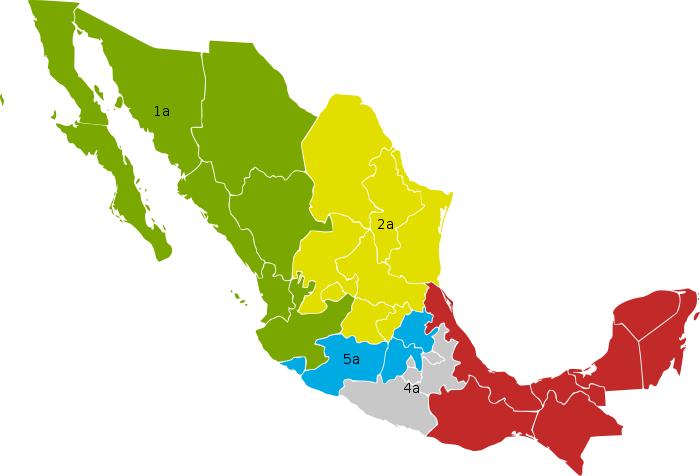 Art. 3 transitorio del Decreto de reforma de 18/07/2001 para propiciar la participación política de los indígenas.
Criterios:
Censo General de Población
Continuidad territorial 
Comunicación 
40% de población indígenas
11 estados
28 distritos de 300 = 9.33%
Juzgar con perspectiva intercultural
Juzgar con perspectiva intercultural implica el respeto y tratamiento equivalente a los distintos sistemas jurídicos, así como privilegiar la maximización de la autonomía de los pueblos y comunidades indígenas.
Principios generales
Estos principios son orientadores en todos los casos en los que los órganos de justicia conozcan asuntos relacionados con la protección de los derechos de las poblaciones indígenas, incluyendo, por supuesto, la materia electoral.
Medidas especiales
Además de los principios para juzgar con la perspectiva intercultural, los criterios de las autoridades nacionales, así como los estándares internacionales, ofrecen una serie de buenas prácticas que deben ser implementadas para lograr la protección más amplia de los derechos de los pueblos y comunidades indígenas.
Respeto a la cosmovisión
Es deber de los juzgadores respetar y otorgar el trato equivalente a las culturas, costumbres y prácticas de las comunidades indígenas. 

Por ejemplo, en el caso SUP-REC-33/2017, la Sala Superior ordenó realizar un peritaje antropológico en el municipio de Santiago Matatlán, con el objetivo de determinar el sistema normativo indígena conforme al cual se realiza la elección de las autoridades comunales y, en particular, describir las relaciones entre la cabecera y las agencias municipales, así como las obligaciones y los derechos relacionados con el tequio de la comunidad. El dictamen permitió a la Sala Superior identificar las diferencias lingüísticas y el sistema de cargos en las comunidades del municipio.
Protección más amplia
De acuerdo con los estándares de protección de los derechos humanos establecidos por la Constitución y por los instrumentos internacionales, en todo caso las normas deben ser interpretadas por los órganos o autoridades favoreciendo la protección más amplia de la persona. 

En el ámbito electoral, el TEPJF ha definido que “las normas que imponen cargas procesales, deben interpretarse de la forma que resulte más favorable a las comunidades indígenas” (Jurisprudencia 28/2011. COMUNIDADES INDÍGENAS. LAS NORMAS PROCESALES DEBEN INTERPRETARSE DE LA FORMA QUE LES RESULTE MÁS FAVORABLE). Un ejemplo de esta actuación puede consistir en que, para analizar la oportunidad en la presentación de una demanda, se tomen en cuenta la distancia y los medios de comunicación de la población donde se ubica el domicilio del actor, en relación con el lugar donde se encuentra el domicilio de la autoridad ante la que se interpone el recurso. Este tipo de acciones se ve reflejado en la suplencia de la queja,
Amicus curiae
Amicus curiae, o amigos de la corte, es la figura que describe a quienes intervienen, como terceros ajenos al juicio, aunque sí preocupados por la temática que se encuentre debatiendo en el mismo. 

La Sala Superior del TEPJF ha sostenido que, tratándose de los medios de impugnación en materia electoral, en que los litigios se refieren a elecciones por sistemas normativos internos, es posible la intervención de terceros ajenos al juicio, a través de la presentación de escritos, con el fin de contar con mayores elementos para un análisis integral del contexto (Jurisprudencia 17/2014. AMICUS CURIAE. SU INTERVENCIÓN ES PROCEDENTE DURANTE LA SUSTANCIACIÓN DE MEDIOS DE IMPUGNACIÓN RELACIONADOS CON ELECCIONES POR SISTEMAS NORMATIVOS INDÍGENAS; Tesis XXXVII/2016. AMICUS CURIAE. SU CALIDAD NO CAMBIA EN UNA SEGUNDA INSTANCIA PARA QUIENES LA OSTENTAN).
Intérpretes y traductores
En reconocimiento a la importancia del lenguaje, la Constitución, en el artículo 2º, señala que “preservar y enriquecer sus lenguas” es uno de los derechos de los pueblos y comunidades. 

En materia electoral, a fin de garantizar el pleno acceso a la justicia de las comunidades indígenas, la persona juzgadora debe valorar la necesidad de la designación de un intérprete y de realizar la traducción de las actuaciones efectuadas en juicio, cuando así se justifique, tomando en consideración la lengua que habla la comunidad. Este ha sido el criterio del TEPJF en diversas sentencias y en la jurisprudencia 32/2014, con el rubro COMUNIDADES INDÍGENAS. EN LOS MEDIOS DE IMPUGNACIÓN EL JUZGADOR DEBE VALORAR LA DESIGNACIÓN DE UN INTÉRPRETE Y LA REALIZACIÓN DE LA TRADUCCIÓN RESPECTIVA.
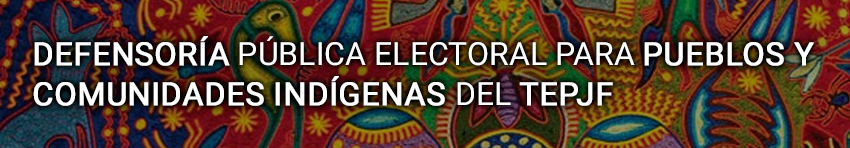 Es un órgano auxiliar de la Comisión de Administración del Tribunal Electoral, con independencia técnica y autonomía operativa, encargada de prestar gratuitamente los servicios de defensa y asesoría electorales en favor de los pueblos, comunidades indígenas y personas que los integren. 

Servicios que ofrece:

Asesoría Electoral
Es la orientación, guía o instrucción técnica sobre la naturaleza, contenido y alcances de los derechos político electorales, establecidos en favor de los pueblos, comunidades indígenas o alguna de las personas que los integren. Artículo 13 párrafo primero fracción II del Acuerdo General por el que se establecen las Bases de Organización y Funcionamiento de la Defensoría Pública Electoral para Pueblos y Comunidades Indígenas

Defensa Electoral
Consiste en la representación y/o defensa de los derechos político electorales ante las Salas del Tribunal Electoral. Artículo 13 párrafo primero fracción I del Acuerdo General por el que se establecen las Bases de Organización y Funcionamiento de la Defensoría Pública Electoral para Pueblos y Comunidades Indígenas.
[Speaker Notes: http://www.scjn.gob.mx/2010/pleno/SecretariaGeneralDeAcuerdos/NormativaexpedidaporelPleno/Documents/AC_8-2007v1.pdf]
Tesis y Jurisprudencia
Jurisprudencia
Jurisprudencia 8/2018. AMICUS CURIAE. ES ADMISIBLE EN LOS MEDIOS DE IMPUGNACIÓN EN MATERIA ELECTORAL.
Jurisprudencia 37/2016. COMUNIDADES INDÍGENAS. EL PRINCIPIO DE MAXIMIZACIÓN DE LA AUTONOMÍA IMPLICA LA SALVAGUARDA Y PROTECCIÓN DEL SISTEMA NORMATIVO INTERNO.
Jurisprudencia 27/2016 COMUNIDADES INDÍGENAS. DEBEN FLEXIBILIZARSE LAS FORMALIDADES EXIGIDAS PARA LA ADMISIÓN Y VALORACIÓN DE MEDIOS DE PRUEBA.
Jurisprudencia 22/2016. SISTEMAS NORMATIVOS INDÍGENAS. EN SUS ELECCIONES SE DEBE GARANTIZAR LA IGUALDAD JURÍDICA SUSTANTIVA DE LA MUJER Y EL HOMBRE (LEGISLACIÓN DE OAXACA).
Jurisprudencia 37/2015. CONSULTA PREVIA A COMUNIDADES INDÍGENAS. DEBE REALIZARSE POR AUTORIDADES ADMINISTRATIVAS ELECTORALES DE CUALQUIER ORDEN DE GOBIERNO, CUANDO EMITAN ACTOS SUSCEPTIBLES DE AFECTAR SUS DERECHOS.
Jurisprudencia 18/2015. COMUNIDADES INDÍGENAS. LA SUPLENCIA DE LA QUEJA NO EXIME DEL CUMPLIMIENTO DE CARGAS PROBATORIAS, SIEMPRE QUE SU EXIGENCIA SEA RAZONABLE Y PROPORCIONAL.
Jurisprudencia
Jurisprudencia 48/2014. SISTEMAS NORMATIVOS INDÍGENAS. LA AUTORIDAD ADMINISTRATIVA ELECTORAL DEBE LLEVAR A CABO ACTOS TENDENTES A SALVAGUARDAR LA IGUALDAD SUSTANTIVA ENTRE EL HOMBRE Y LA MUJER (LEGISLACIÓN DE OAXACA).
Jurisprudencia 46/2014. COMUNIDADES INDÍGENAS. PARA GARANTIZAR EL CONOCIMIENTO DE LAS SENTENCIAS RESULTA PROCEDENTE SU TRADUCCIÓN Y DIFUSIÓN.
Jurisprudencia 43/2014. ACCIONES AFIRMATIVAS. TIENEN SUSTENTO EN EL PRINCIPIO CONSTITUCIONAL Y CONVENCIONAL DE IGUALDAD MATERIAL.
Jurisprudencia 37/2014. SISTEMAS NORMATIVOS INDÍGENAS. ELECCIONES EFECTUADAS BAJO ESTE RÉGIMEN PUEDEN SER AFECTADAS SI VULNERAN EL PRINCIPIO DE UNIVERSALIDAD DEL SUFRAGIO.
Jurisprudencia 32/2014. COMUNIDADES INDÍGENAS. EN LOS MEDIOS DE IMPUGNACIÓN EL JUZGADOR DEBE VALORAR LA DESIGNACIÓN DE UN INTÉRPRETE Y LA REALIZACIÓN DE LA TRADUCCIÓN RESPECTIVA.
Jurisprudencia 28/2014. SISTEMAS NORMATIVOS INDÍGENAS. ES VÁLIDA LA REPRESENTACIÓN DE LOS CIUDADANOS PERTENECIENTES A COMUNIDADES O PUEBLOS INDÍGENAS.
Jurisprudencia
Jurisprudencia 20/2014. COMUNIDADES INDÍGENAS. NORMAS QUE INTEGRAN SU SISTEMA JURÍDICO.
Jurisprudencia 19/2014. COMUNIDADES INDÍGENAS. ELEMENTOS QUE COMPONEN EL DERECHO DE AUTOGOBIERNO.
Jurisprudencia 17/2014. AMICUS CURIAE. SU INTERVENCIÓN ES PROCEDENTE DURANTE LA SUSTANCIACIÓN DE MEDIOS DE IMPUGNACIÓN RELACIONADOS CON ELECCIONES POR SISTEMAS NORMATIVOS INDÍGENAS.
Jurisprudencia 11/2014. SISTEMAS NORMATIVOS INDÍGENAS. MEDIDAS ALTERNATIVAS DE SOLUCIÓN DE CONFLICTOS ELECTORALES (LEGISLACIÓN DE OAXACA).
Jurisprudencia 10/2014. COMUNIDADES INDÍGENAS. DEBERES ESPECÍFICOS DE LAS AUTORIDADES JURISDICCIONALES EN CONTEXTOS DE CONFLICTOS COMUNITARIOS (LEGISLACIÓN DE OAXACA).
Jurisprudencia 9/2014. COMUNIDADES INDÍGENAS. LAS AUTORIDADES DEBEN RESOLVER LAS CONTROVERSIAS INTRACOMUNITARIAS A PARTIR DEL ANÁLISIS INTEGRAL DE SU CONTEXTO (LEGISLACIÓN DE OAXACA).
Jurisprudencia 7/2014. COMUNIDADES INDÍGENAS. INTERPOSICIÓN OPORTUNA DEL RECURSO DE RECONSIDERACIÓN CONFORME AL CRITERIO DE PROGRESIVIDAD.
Tesis relevantes
Tesis VII/2017. COMPETENCIA. CORRESPONDE A LAS SALAS REGIONALES CONOCER DE LAS IMPUGNACIONES RELACIONADAS CON CAMBIO DE RÉGIMEN ELECTORAL A NIVEL MUNICIPAL.
Tesis LXV/2016. PUEBLOS Y COMUNIDADES INDÍGENAS. EL DERECHO AL AUTOGOBIERNO INCLUYE LA TRANSFERENCIA DE RESPONSABILIDADES RELACIONADAS CON EL EJERCICIO DE SUS DERECHOS A LA AUTODETERMINACIÓN, AUTONOMÍA Y AUTOGOBIERNO, VINCULADO CON SU DERECHO A LA PARTICIPACIÓN POLÍTICA EFECTIVA Y LA ADMINISTRACIÓN DIRECTA DE LOS RECURSOS QUE LES CORRESPONDEN.
Tesis LXIV/2016. PUEBLOS Y COMUNIDADES INDÍGENAS. EL DERECHO A LA CONSULTA PREVIA, INFORMADA Y DE BUENA FE ES PROCEDENTE PARA DEFINIR LOS ELEMENTOS (CUANTITATIVOS Y CUALITATIVOS), NECESARIOS PARA LA TRANSFERENCIA DE RESPONSABILIDADES DERIVADAS DEL DERECHO AL AUTOGOBIERNO.
Tesis LII/2016. SISTEMA JURÍDICO MEXICANO. SE INTEGRA POR EL DERECHO INDÍGENA Y EL DERECHO FORMALMENTE LEGISLADO.
Tesis XLVIII/2016. JUZGAR CON PERSPECTIVA INTERCULTURAL. ELEMENTOS PARA SU APLICACIÓN EN MATERIA ELECTORAL.
Tesis relevantes
Tesis XLVI/2016. CONSULTA PARA EL CAMBIO DE RÉGIMEN DE AUTORIDADES MUNICIPALES. ES IMPROCEDENTE CUANDO SE PUEDA AFECTAR EL SISTEMA NORMATIVO INTERNO, ASÍ COMO LOS DERECHOS DE LOS INTEGRANTES DE LAS COMUNIDADES INDÍGENAS.
Tesis. LXXXVII/2015. CONSULTA PREVIA A COMUNIDADES INDÍGENAS. REQUISITOS DE VALIDEZ DE LA REALIZADA POR AUTORIDAD ADMINISTRATIVA ELECTORAL, CUANDO EMITA ACTOS SUSCEPTIBLES DE AFECTAR SUS DERECHOS.
Tesis LXXXV/2015. PUEBLOS Y COMUNIDADES INDÍGENAS. SUS SISTEMAS NORMATIVOS INTERNOS NO PUEDEN LIMITARSE, AÚN CUANDO LA LEGISLACIÓN LOCAL DESCONOZCA SU DERECHO A LA AUTODETERMINACIÓN (LEGISLACIÓN DE CHIAPAS).
Tesis XLI/2015. DEMOCRACIA PARTICIPATIVA INDÍGENA. ES OBLIGACIÓN DEL ESTADO Y DE LOS PARTIDOS POLÍTICOS PROMOVERLA.
Tesis XXVIII/2015. SISTEMAS NORMATIVOS INDÍGENAS. LAS AUTORIDADES MUNICIPALES DEBEN RESPETAR LA DECISIÓN DE UNA ASAMBLEA, SOBRE EL MÉTODO DE ELECCIÓN ADOPTADO POR LOS PUEBLOS Y COMUNIDADES, CUANDO ÉSTE GARANTICE LOS DERECHOS DE SUS INTEGRANTES.
Tesis relevantes
Tesis VIII/2015. COMUNIDADES INDÍGENAS. TODA RESTRICCIÓN DE SU AUTONOMÍA DEBE SER ESTRICTAMENTE NECESARIA Y RAZONABLE.
Tesis XLIII/2014. SISTEMAS NORMATIVOS INDÍGENAS. LA ELECCIÓN REGIDA POR ESE SISTEMA NORMATIVO CONSTITUYE UNA UNIDAD DE ACTOS, EN CADA UNO DE LOS CUALES SE DEBE GARANTIZAR EL RESPETO AL PRINCIPIO DE IGUALDAD ENTRE HOMBRES Y MUJERES (LEGISLACIÓN DE OAXACA).
Tesis XLI/2014. SISTEMAS NORMATIVOS INDÍGENAS. EN LAS CONVOCATORIAS A LAS ELECCIONES SE DEBE UTILIZAR LENGUAJE INCLUYENTE PARA PROPICIAR LA PARTICIPACIÓN DE LAS MUJERES.
Tesis VII/2014. SISTEMAS NORMATIVOS INDÍGENAS. LAS NORMAS QUE RESTRINJAN LOS DERECHOS FUNDAMENTALES VULNERAN EL BLOQUE DE CONSTITUCIONALIDAD.
Tesis XII/2013. USOS Y COSTUMBRES. REQUISITOS DE VALIDEZ DE LAS CONSULTAS EN COMUNIDADES Y PUEBLOS INDÍGENAS, PARA CELEBRAR ELECCIONES.
Tesis. XXXVII/2011COMUNIDADES INDÍGENAS. ANTE LA AUSENCIA DE REGULACIÓN LEGAL DE SUS DERECHOS, DEBE APLICARSE LO DISPUESTO EN LA CONSTITUCIÓN Y EN LOS TRATADOS INTERNACIONALES.
©Derechos Reservados, 2018 a favor del
Tribunal Electoral del Poder Judicial de la Federación
Podrá utilizarse como cita de textos sin alteraciones, señalando la fuente y con la siguiente leyenda:

Centro de Capacitación Judicial Electoral, “Derechos político-electorales de los indígenas”, Material didáctico de apoyo para la capacitación, Tribunal Electoral del Poder Judicial de la Federación, 2018.

Queda prohibida su reproducción parcial o total sin autorización.
www.te.gob.mx
www.te.gob.mx/ccje/